Sortimentsstrukturen i VIOL 3
2023-04-18
Sortimentsstrukturen i VIOL 3
Detta möte spelas in
Varför ny sortimensstruktur?
Vilka berörs?
Skillnader VIOL 2 – VIOL 3
Sortimentsstrukturen i VIOL 3
Exempel
Tillämpning sortiment i VIOL 3
Övrig information
AGENDA
Varför ny sortimentsstruktur i VIOL 3?
Tydligare för involverade parter vad som har avtalats 
 Tydligare för mätare vilka produkter som ska mätas in 
 Ökad tydlighet i vad som ska redovisas
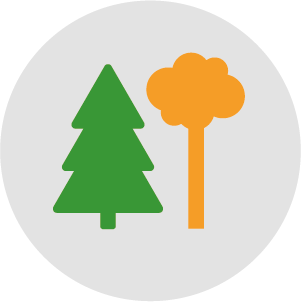 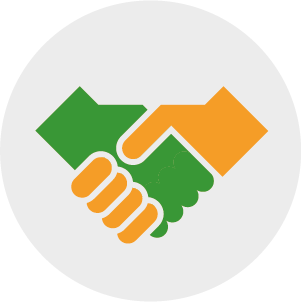 Vilka berörs av sortiment?
Ni som har egna industrier/terminaler beslutar om vilka sortiment, specificerade i form av sortimentskoder, ni vill ta emot 
Är ni ett transportföretag eller enbart leverantör av virke och levererar till externa industrier/terminaler behöver ni ha kunskap om vilka sortiment mottagande industrier/terminaler tar emot
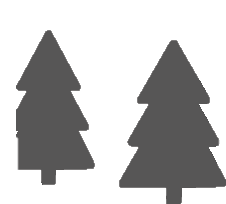 OBS! Det är viktigt att alla ingående parter är medvetna om hur sortimenten i en viss affär ska användas
Sortiment | VIOL 2 / VIOL 3
I VIOL 2 redovisas stockmätt råvara med begreppet inmätt sortiment samt övriga mätmetoder som inmätt och fördelat sortiment
I VIOL 3 redovisas inmätt råvara, oavsett mätmetod, enligt det handelssortiment det destinerats som, med fördelning på de produkter som förekom i leveransen
I VIOL 3 finns i princip inte denna begränsning
I VIOL 2 finns en begränsning i antal sortimentskoder, via den fasta SST-strukturen
I VIOL 3 kommer alla handelssortiment och produkter tillhöra en sortimentskategori
I VIOL 2 finns ingen indelning av handelssortiment och produkter annat än i kodboken
[Speaker Notes: I stort bibehålls de branschsortiment som finns i VIOL 2, men kopplat till punkterna på föregående sida görs en del harmoniseringar. Målet har också varit att behålla så många identiteter och namn som möjligt för igenkänning. Det är däremot viktigt att notera att dessa koder inte har någon inneboende logik i VIOL 3 och att de inte alltid är 4 tecken långa.]
Sortimentsstruktur VIOL 3 | Introduktion
I VIOL 3 är sortimentsstukturen uppbyggd av sortimentskategorier, handelssortiment och produkter. 
Varje produkt respektive handelssortiment tillhör en, och endast en, sortimentskategori. 
Handelssortiment, vilka innehåller en uppsättning av produkter, kan dock innehålla produkter från olika sortimentskategorier. Tanken är att VIOL 3 ska möjliggöra kundspecifika handelssortiment med produkter drivna av mottagarens behov.
Sortimentskategori
Handelssortiment
Produkt
Sortimentsstruktur VIOL 3 | Sortimentskategori
Sortimentskategori är den högsta nivån i sortimentsstrukturen 
Innefattar både produkter och handelssortiment. 
Samtliga sortimentskategorier har ett unikt ID med namn och kod. 
Anges sortimentskategorier i kontrakten innefattas samtliga handelssortiment som tillhör den sortimentskategorin. Notera att det ej är möjligt att destinera en sortimentskategori utan att det måste göras på ett handelssortiment tillhörande den aktuella sortimentskategorin.
Sortimentskategori
Handelssortiment
Produkt
Sortimentsstruktur VIOL 3 | Handelssortiment
Handelssortiment är uppbyggda av en eller flera produkter. 
Observera att produkterna placerade i ett handelssortiment kan tillhöra en annan sortimentskategori än själva handelssortimentet. 
Handelssortiment kan jämföras med inmätt sortiment i VIOL 2.
I VIOL 3 är det alltid handelssortiment som destineras och mäts in. Det är alltså handelssortimentet som används mot mottagande industri eller terminal. 
Kan anges på kontrakt, dock ej samtidigt som sortimentskategorier.
Sortimentskategori
Handelssortiment
Produkt
Sortimentsstruktur VIOL 3 | Produkt
Produkter i VIOL 3 kan jämföras med fördelat sortiment i VIOL 2. 
Lägsta nivån vi mäter in och rapporterar på. 
En produkt kan tillhöra flera handelssortiment, men endast en sortimentskategori. 
Varje produkt har ett unikt ID med namn samt kod och produktattribut som används för att beskriva de unika egenskaperna för produkten. 
  Notera att det inte är möjligt att ange produkt på kontrakt.
Sortimentskategori
Handelssortiment
Produkt
Sortimentsstrukturen i VIOL 3 | Exempel sågtimmer
Sågtimmer Tall
Sågtimmer Barr
011
Sortimentskategori
010
Tall- & Gransågtimmer, fallgd
Tallsågtimmer, fallgd
Tallsågtimmer, fallgd, grövre
011-1
011-3
Handelssortiment
010-1
0110
0110
0110
Produkter
Tall kl. 0
Tall kl. 0
Tall kl. 0
0111
0111
Tall kl. 1
Tall kl. 1
0111
Tall kl. 1
0112
0112
Tall kl. 2
Tall kl. 2
0112
Tall kl. 2
Notera! Kopplingen mellan HS och Produkt inte gäller vid skördarrapportering på produktnivå.
0113
0113
0113
Tall kl. 3
Tall kl. 3
Tall kl. 3
0114
0114
Tall kl. 4
Tall kl. 4
0114
Tall kl. 4
0120
Gran kl. 0
0120
Gran kl. 1
0122
999X
Gran kl. 2
Vrakprodukter
Sortimentsstrukturen i VIOL 3 | Exempel massaved
Massaved Löv
Massaved Asp
Massaved Björk
103
Sortimentskategori
104
105
Lövmassaved, björk/asp, fallgd
Aspmassaved, fallgd
Björkmassaved, fallgd
103-1
105-1
Handelssortiment
104-1
104
104
Produkter
105
Björk
Björk
Asp
105
Asp
Notera! Klassning på massaved är ej på produkt utan sätts på trave.
Sortimentsstrukturen i VIOL 3 | Exempel GROT
GROT Barr & Löv
Sortimentskategori
519
Helgrot Barr & Löv, Lagrad
GROT-flis Barr & Löv, Lagrad
Helgrot Barr & Löv, Färsk
519-2
649-2
Handelssortiment
519-1
Helgrot Barr & Löv, Lagrad
Helgrot Barr & Löv, Färsk
GROT-flis Barr & Löv, Lagrad
5192
5191
Produkter
6492
Hur väljer man rätt sortiment?
Tillämpning sortiment VIOL 3
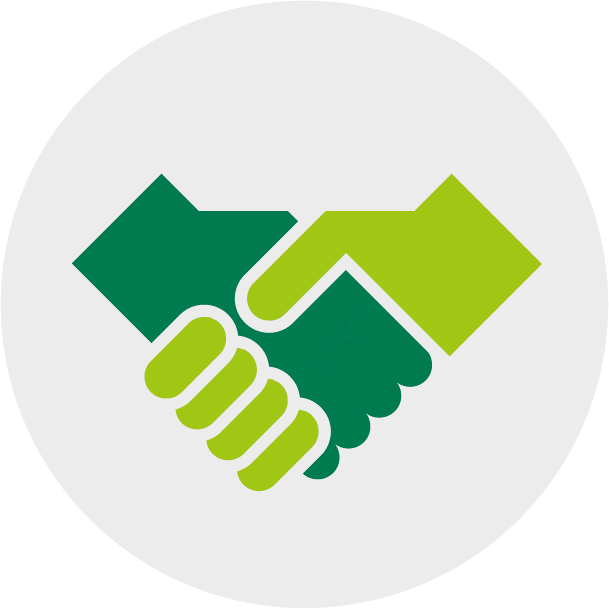 Branschgemensamma handelssortiment
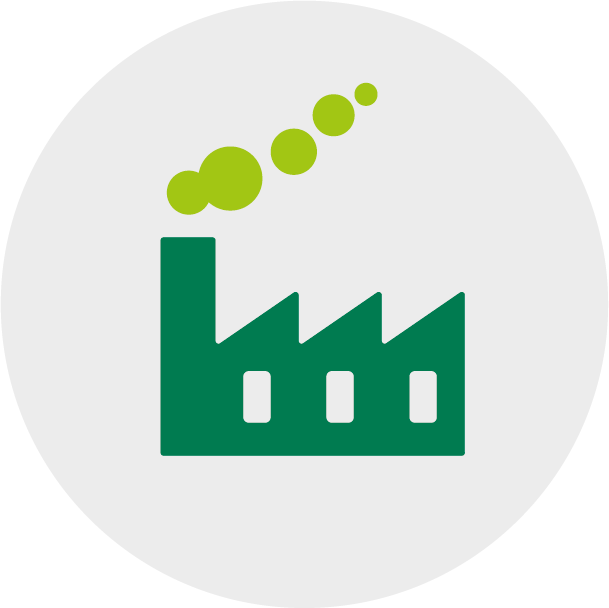 Siteunik produktlista
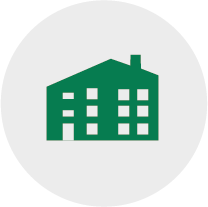 Företagsspecifika handelssortiment
Tillämpning sortiment VIOL 3
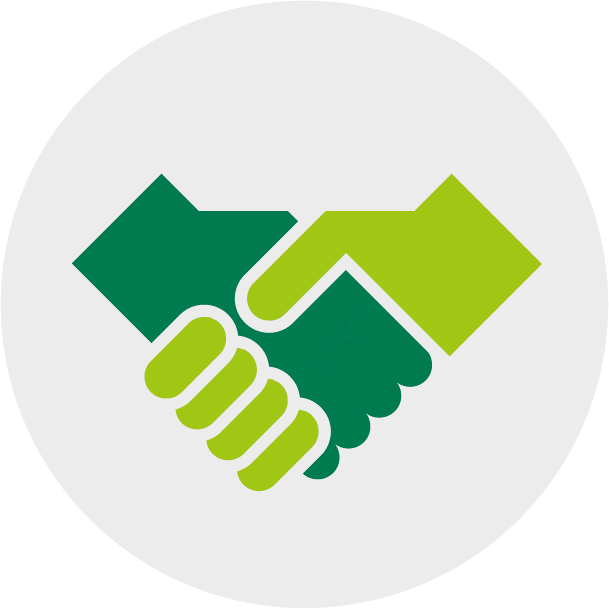 Branschgemensamma handelssortiment
Standardiserade handelssortiment med ingående produkter som kan användas av hela branschen. Sätts upp då det finns ett gemensamt behov från ett flertal företag.
Biometria står som ägare för dessa sortiment. 
Samlad lista på alla branschgemensamma handelssortiment och dess ingående produkter finns på biometria.se.
Tillämpning sortiment VIOL 3
Finns inga ytterligare behov för råvarans kännetecken eller produktfördelning, välj branschgemensamt handelssortiment
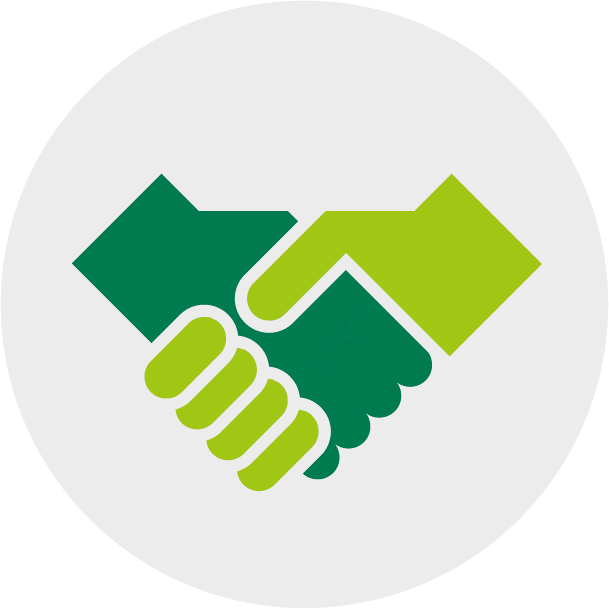 Branschgemensamma handelssortiment | Exempel
Inmätt
Destinerat
Skördat & Skotat
Transport
100-1
100-1
100-1
100-1
Barrmassaved
Barrmassaved
Barrmassaved
Barrmassaved
Tallmassaved (101)
Granmassaved (102)
Barrmassaved (100)
859-1
859-1
859-1
Bark, riven
Bark, riven
Bark, riven
Bark, riven (8591)
Tillämpning sortiment VIOL 3
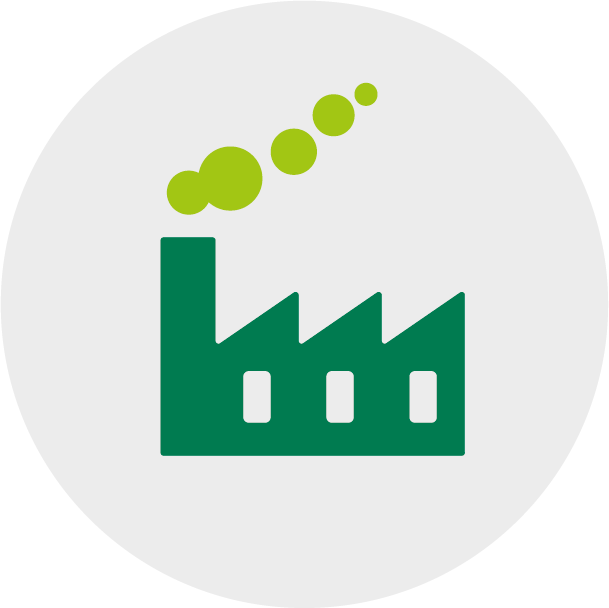 Siteunik produktlista
En utökad och/eller justerad produktuppsättnig på ett befintligt handelssortiment för en viss site*. 
Är möjligt för både branschgemensamma handelssortiment och företagsunika handelssortiment.
Används i de fall man vill nyttja ett redan befintligt sortiment men har behov av att ta exempelvis ta bort en produkt eller lägga till produkter utifrån mottagningsplatsens möjligheter och önskad utredovisning.
* Ett administrativt samlingsbegrepp för en eller flera lagerställen. Site kan i detta sammanhang likställas med mottagningsplats.
Tillämpning sortiment VIOL 3
Finns ytterligare behov att ex. tillåta fler eller förre produkter vid inmätning/utredovisning av ett sortiment, beställ en siteunik produktlista.
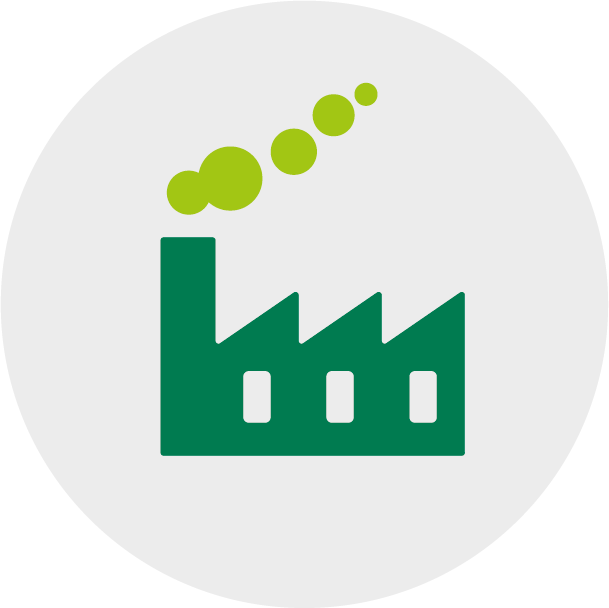 Siteunik produktlista | Exempel
Tillåter gran!
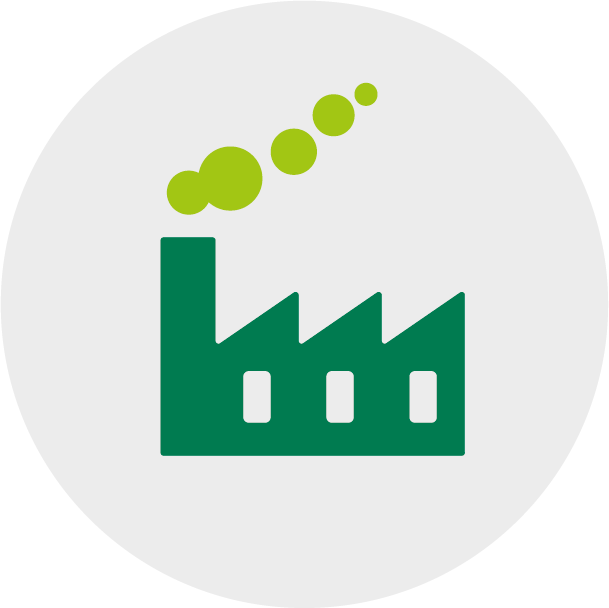 Inmätt
Destinerat
Skördat & Skotat
Transport
011-1
011-1
011-1
011-1
Tallsågtimmer
Tallsågtimmer
Tallsågtimmer
Tallsågtimmer
Tallsågtimmer
Tallsågtimmer (kl. 0-4)
+ ev. övriga produkter
Vrakprodukter
Gransågtimmer (kl.0-2)
Talltimmer grov
Tillämpning sortiment VIOL 3
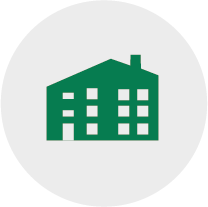 Företagsspecifika handelssortiment
Sortiment som ägs av ett företag utifrån ett visst företagsunikt behov där de branschgemensamma handelssortimenten eller en unik produktlista ej fyller behovet. 
Används när man behöver särskilja sortimentet, exempelvis för att särhålla sortiment avsedda och apterade för att motsvara kraven hos en viss industri. 
Företaget har möjlighet att skicka in önskemål på sortimentets kod och namn samt ingående produkter. Biometria beslutar om namn och kod för enhetlighet i strukturen.
Tillämpning sortiment VIOL 3
Finns ytterligare behov särskilja råvaran för ett visst företag, ex. för utredovisning eller särskilja sortimentet i affären, beställ ett företagsspecifikt sortiment.
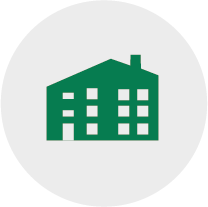 Företagsspecifika handelssortiment
Inmätt
Destinerat
Skördat & Skotat
Transport
301-RVS
301-RVS
301-RVS
301-RVS
Furustolp Rundvirke
Furustolp Rundvirke
Furustolp Rundvirke
Furustolp Rundvirke
Klen grov stolp (301I)
Grov Stolp (301G)
Etc.
Telestolp (301T)
262-SÅG
262-SÅG
262-SÅG
262-SÅG
Gransågtimmer, 610 cm Sågverket
Gransågtimmer, 610 cm Sågverket
Gransågtimmer, 610 cm Sågverket
Gransågtimmer, 610 cm Sågverket
fastlgd, dia < 16 cm (2620D1)
fastlgd, 16 ≤ dia < 18 cm (2620D2)
fastlgd, dia ≥ 18 cm (2620D3)
Mer information om sortimentsstrukturen i VIOL 3
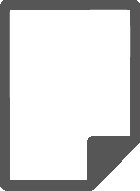 Sortimentsstrukturen i VIOL 3
P
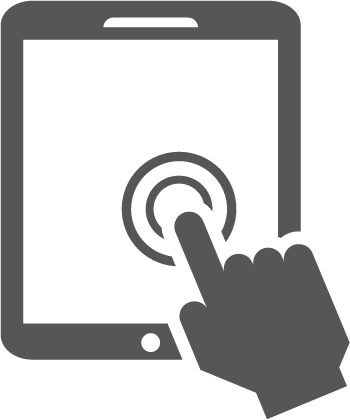 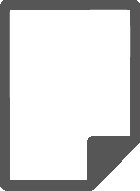 Rekommendation Uppsättning Sortiment
P
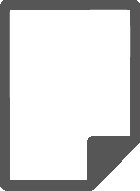 Branschgemensamma Handelssortiment VIOL 3 2.2
X
LÄNK
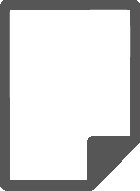 Branschgemensamma Produkter VIOL 3 1.1
X
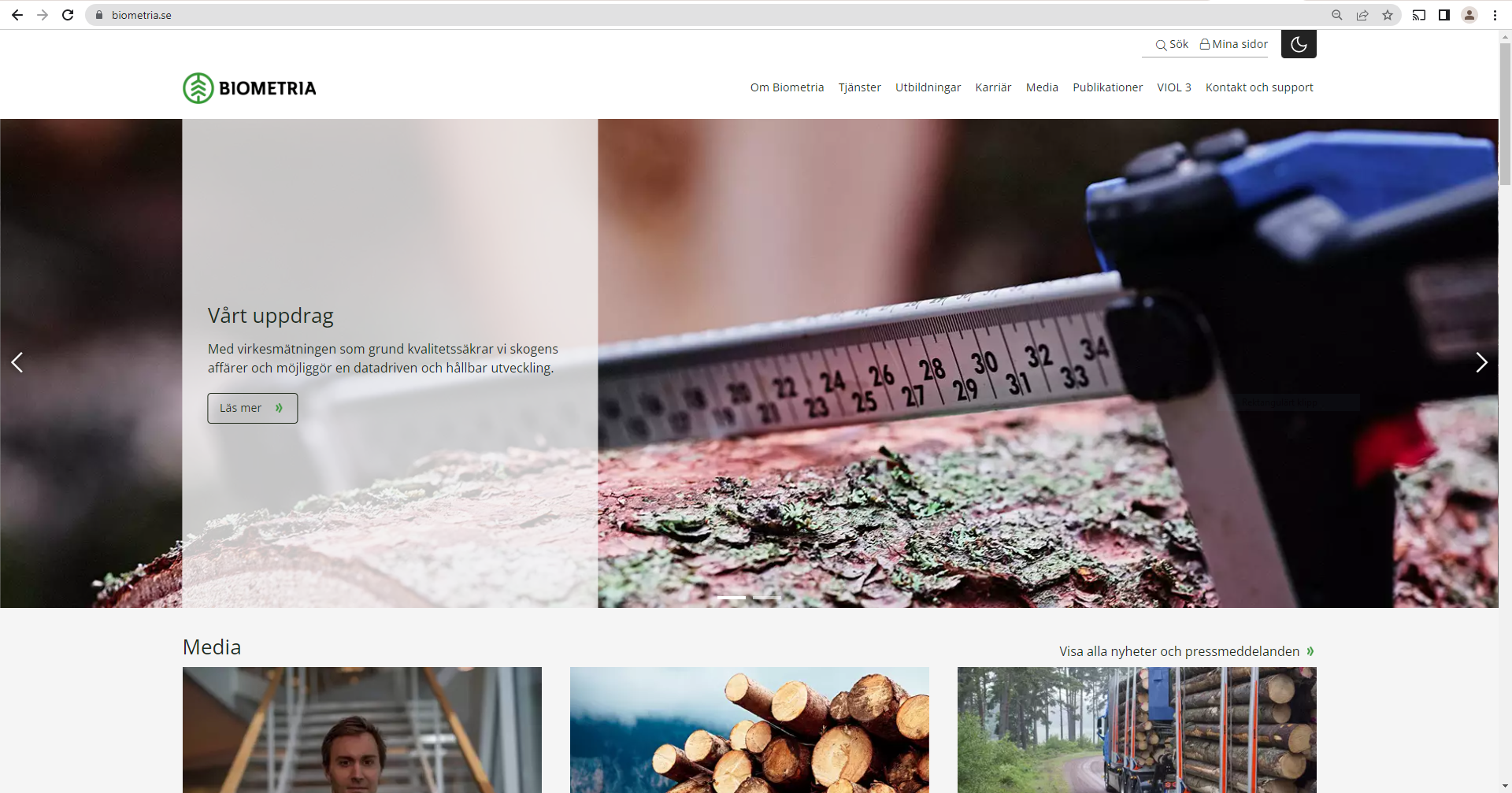 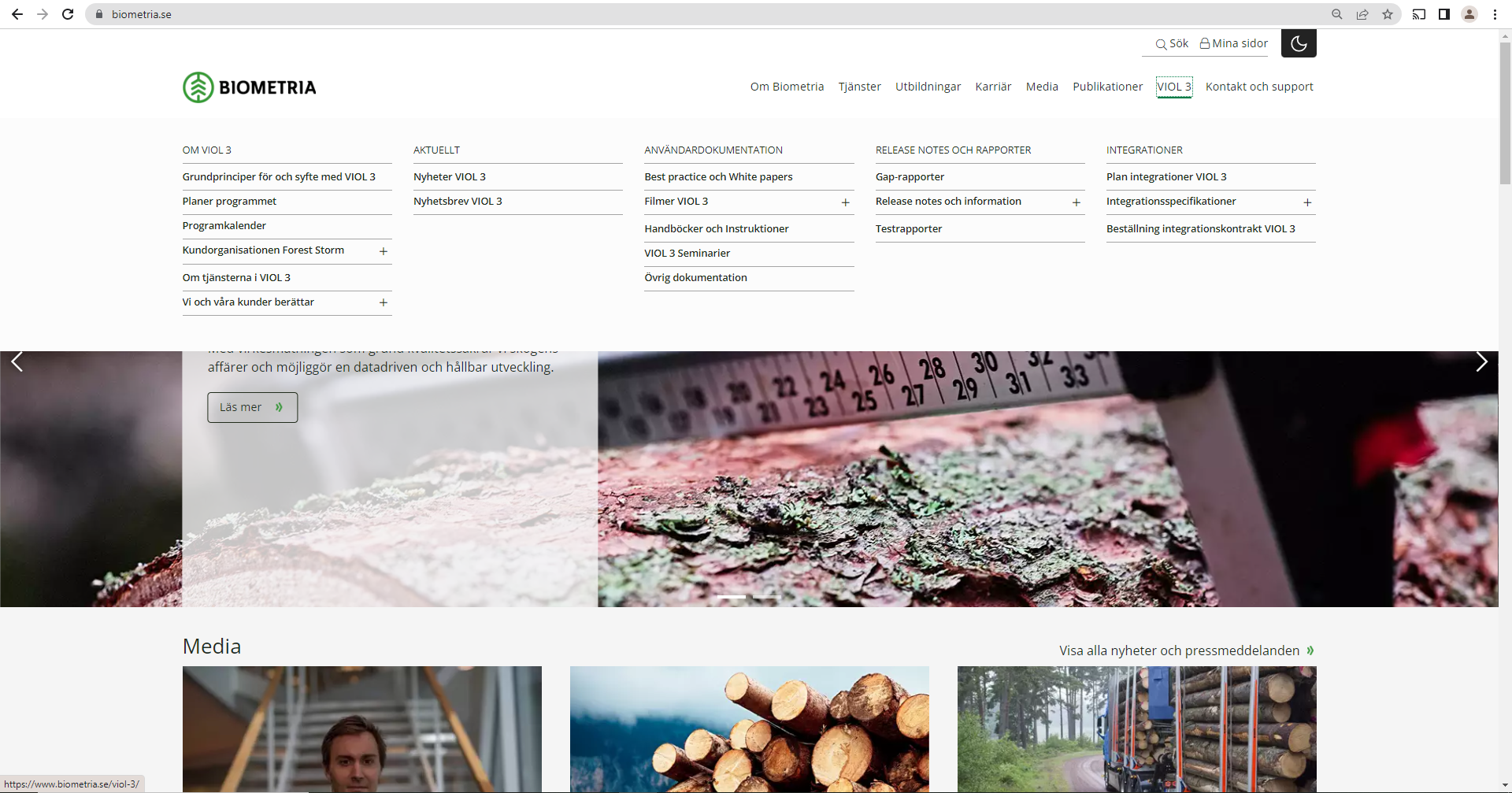 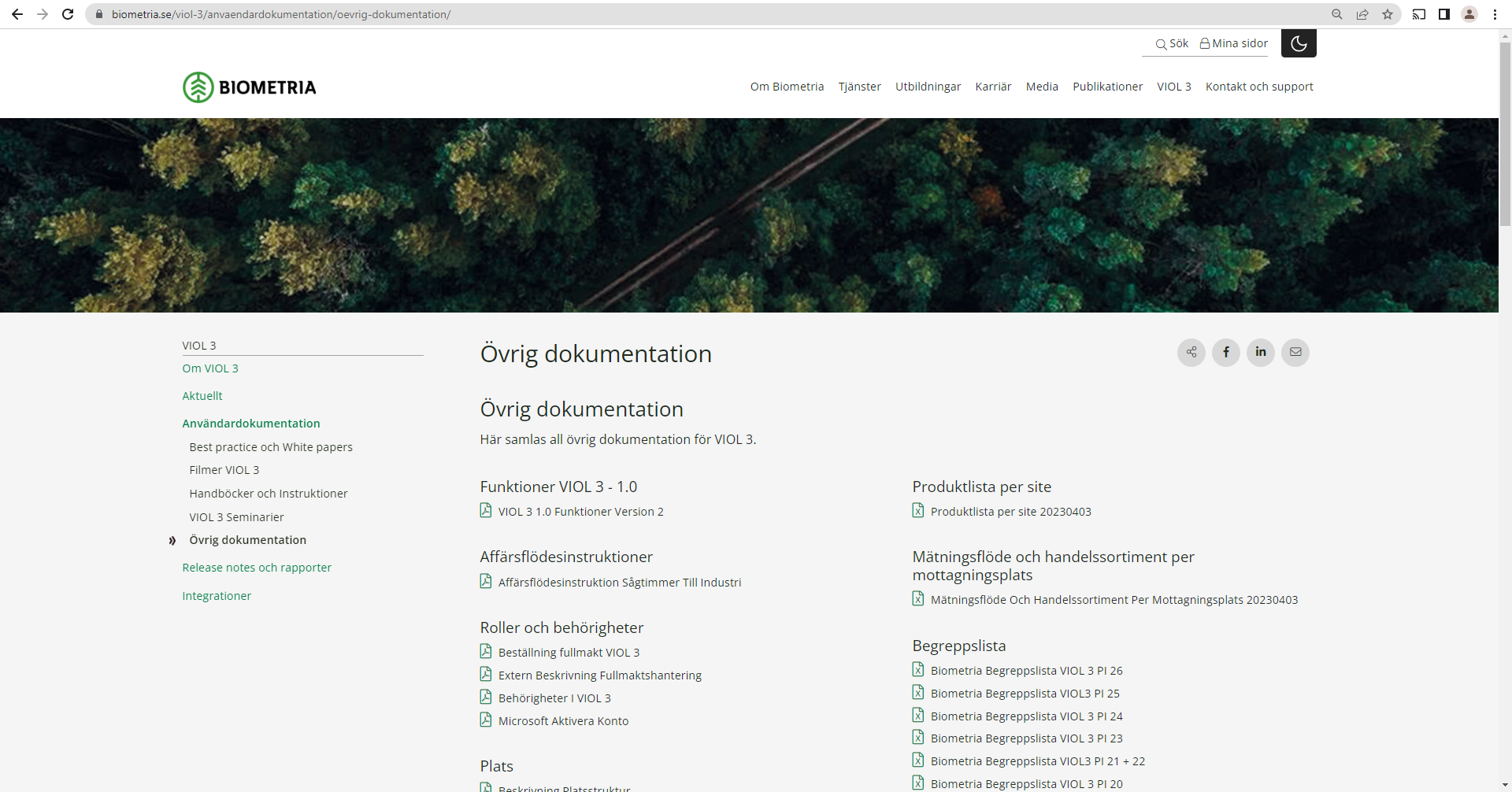 Kommande digitala träffar
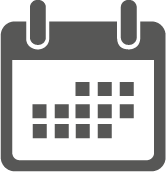 Syftet med denna workshop är att lyfta viktiga förändringar kopplat till aktör i VIOL 3 samt lyfta två transportrelaterade nyheter - fordonsregistret och transportresurs.
Aktör, ekipage och transportenhet
Datum: 2023-04-20
Tid: 9.00-10.30
Inbjudan har gått ut via mejl. Anslutningslänk finns på hemsidan.
Milstolpar: Affärsflöden fastställda och Beslut om strukturer för masterdata
Datum: 2023-05-03
Tid: 9.00-10.30
Kommande milstolpar
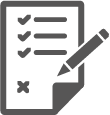 Milstolpe 1: Projektplan med Biometria
Deadline 30:e april
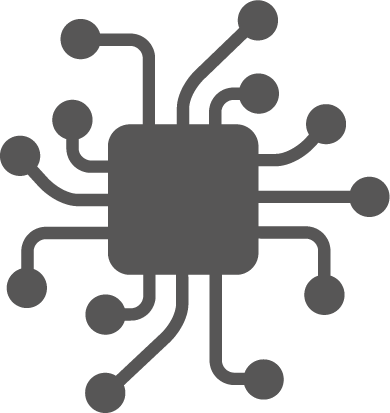 Milstolpe 2: Plan för IT-leverantörer och egna system
Deadline 31:a maj
Övrig information
Beställning av Masterdata och Behörigheter har flyttat, återfinns nu där ni skickar in ärenden.
Viktigt att ni kommer igång med projektutbildningen!
Tack för idag!
Glöm inte att ni alltid är välkomna att skicka in frågor och funderingar via Mina Ärenden på Biometria.se
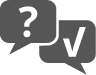